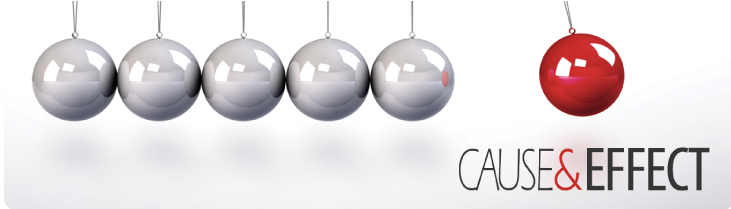 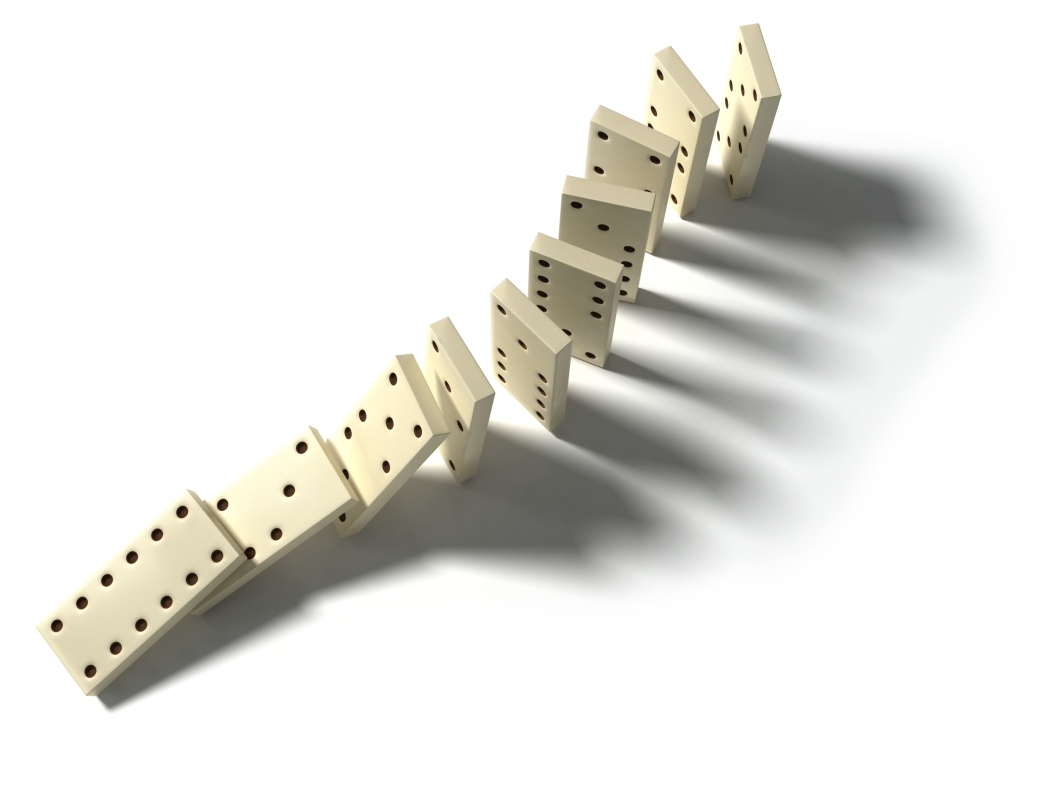 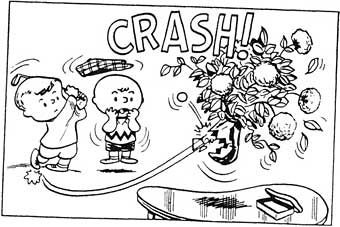 I burned my hand when I touched the hot stove.
I slept in and missed my bus.
A mouse ran across the floor and the girl screamed.
The door was locked, so I didn’t go to class.
Cause – something that occurs and has a consequence
Effect – the consequence(s) of the action/event  NOTE: “consequences” can be positive
Cause + Effect
Events have immediate (short term) and underlying (long term) causes
Consequences can be intended or unintended, and immediate or delayed
All prior events are not causes.  All following events are not effects.  There must be reason to believe that one event influenced another (connections).
Events have different types of causes (ie: social, political, economic, cultural, etc.)
Effects may be direct or indirect.
Reformation Causes?
Reformation Causes?